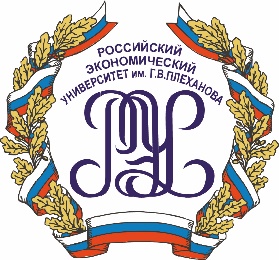 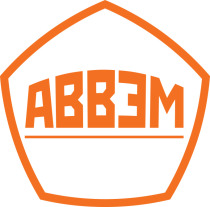 Ассоциация ведущих 
вузов в области 
экономики и менеджмента
Российский экономический 
университет 
имени Г.В.Плеханова
Потребности (спрос) в НПР в Россиикруглый стол АВВЭМ «Внутрироссийская мобильность вузовских преподавателей»
Скоробогатых И.И.
Д.э.н., профессор,
Заведующая кафедрой маркетинг
ФГБОУ ВПО «РЭУ имени Г.В.Плеханова»
28.05.2015
Внутрироссийская мобильность вузовский преподавателей - Круглый стол АВВЭМ
1
«…обучение и исследования в университетах должны быть неразделимы, если их преподавание не отстает от изменяющихся потребностей, запросов общества и успехов в научных знаниях»
Великая Хартия университетов Болонья, Италия 18 сентября 1988 года /Болонский процесс: основополагающие материалы. – М.: «Финансы и статистика», 2006
28.05.2015
Внутрироссийская мобильность вузовский преподавателей - Круглый стол АВВЭМ
2
Актуальность : анализ потребности в научно-педагогических работниках тесно связана с вопросом совершенствования научного потенциала страны
Проблемы
возможности
Средний  возраст кандидатов наук  около 53 лет
Докторов  наук –  ≈ 70 лет. 
≈ 60 %   профессоров на кафедрах государственных и негосударственных вузов старше шестидесяти лет, 
> 50% – старше пятидесяти. 
в 2011 году контрольные цифры приема в аспирантуру за счет средств федерального бюджета по очной форме обучения запланированы с сокращением в 5,3 тыс. человек. Главные причины в низкой эффективности подготовки аспирантов и их высоким отсевом
16% НПР ведут исследования
Менее 10% университетов имеют бюджет на исследования (>50 тыс.руб на 1 НПР)
Сложился сектор «Псевдообразования»
Стратегия инновационного развития Российской Федерации на период до 2020 года предусматривает подготовку не менее 10 тыс. аспирантов ведущих зарубежных университетов. (?!)
Повышение качества жизни (практически во всех странах БРИК)
Повышение продолжительности жизни 
Желание «возрастных» преподавателей продолжать работу
Массовизация высшего и дополнительного образования (у России – третье место пол-ву студентов на 10000 населения – 510чел, 88% россиян считают обязательным получение высшего образования для детей)
28.05.2015
Внутрироссийская мобильность вузовский преподавателей - Круглый стол АВВЭМ
3
Основные положения категории: Спрос на НПР в университетах
28.05.2015
Внутрироссийская мобильность вузовский преподавателей - Круглый стол АВВЭМ
4
Человеческий капитал кафедры маркетинга РЭУ имени Г.В.Плеханова (по состоянию на 2014-2015 учебный год)
Основная задача развития человеческого капитала кафедры маркетинга Р.Плеханова 
сохранение преемственности лучших традиций кафедры и пополнение ее состава за счет привлечения молодых, одаренных, увлеченных маркетингом преподавателей-исследователей и практиков
На кафедре маркетинга обучаются 33 аспиранта, соискателя и докторанта
Кафедра маркетинга реализует принципы:
Наставничества
Научного руководства
Взаимной оценки  НПР
Ученый совет РЭУ имени Плеханова 27.10.2014
5
Факторы Предложения НПР на рынке труда
Географическая  мобильность
 профессиональная  мобильность 
 спрос  на работников в других отраслях
Качество общей и профессиональной подготовки в аспирантуре
Подтверждения  профессиональных качеств кандидата на замещение вакантной должности НПР
Гендерный фактор
28.05.2015
Внутрироссийская мобильность вузовский преподавателей - Круглый стол АВВЭМ
6
Процесс найма НПР (эффективность)
Открытость системы конкурсного избрания и найма НПР (среднее число претендентов на вакансию) (об «открытости» системы найма НПР можно говорить в условиях формирования академического рынка труда (спроса и  предложения на НПР)
Конкурентность (возможность открытой конкурентной борьбы кандидатов на вакантное место)
Возможность занимать штатные должности в вузе
28.05.2015
Внутрироссийская мобильность вузовский преподавателей - Круглый стол АВВЭМ
7
Нагрузка преподавателей вузов
Фактические данные
Мнение МОН
Учебная нагрузка преподавателей 600-1000 часов (профессор – ассистент)
  Общее мнение НПР – с такой нагрузкой можно справиться, если бы не возрастающий объем бюрократической работы
Дело самого вуза — распределять нагрузку. И именно там, где преподаватели не ведут никакой научной работы, вузы как раз и нагружают их учебной работой. А там, где преподаватели работают и занимаются наукой, там у них и нагрузки не превышают 300-400 часов в год (http://trv-science.ru/2014/07/15/kak-snizit-nagruzku-universitetskikh-prepodavatelejj/)
28.05.2015
Внутрироссийская мобильность вузовский преподавателей - Круглый стол АВВЭМ
8
Престиж профессии «Преподаватель университета»
Аргументы «За»
Аргументы «Против»
Горжусь тем, что я преподаватель вуза в 4-м поколении
Нравится работать с молодежью
Возможность самообразования
Репутация
самооценка
Загруженность
Ответственность в новых условиях (бюрократизм)
Низкая оплата труда
Реальный образ преподавателя (2012) – «Состояние постоянного «низкого старта» – человек, у которого нет возможности спокойно работать из-за большого количества заданий, которые быстро реализовать нельзя»
28.05.2015
Внутрироссийская мобильность вузовский преподавателей - Круглый стол АВВЭМ
9